小学语文课
慈母情深 



            谢咏 潮州市实验学校
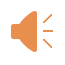 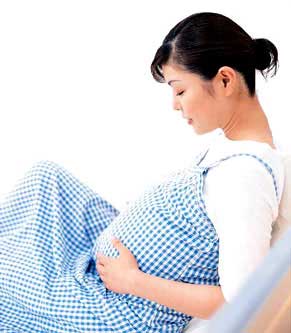 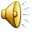 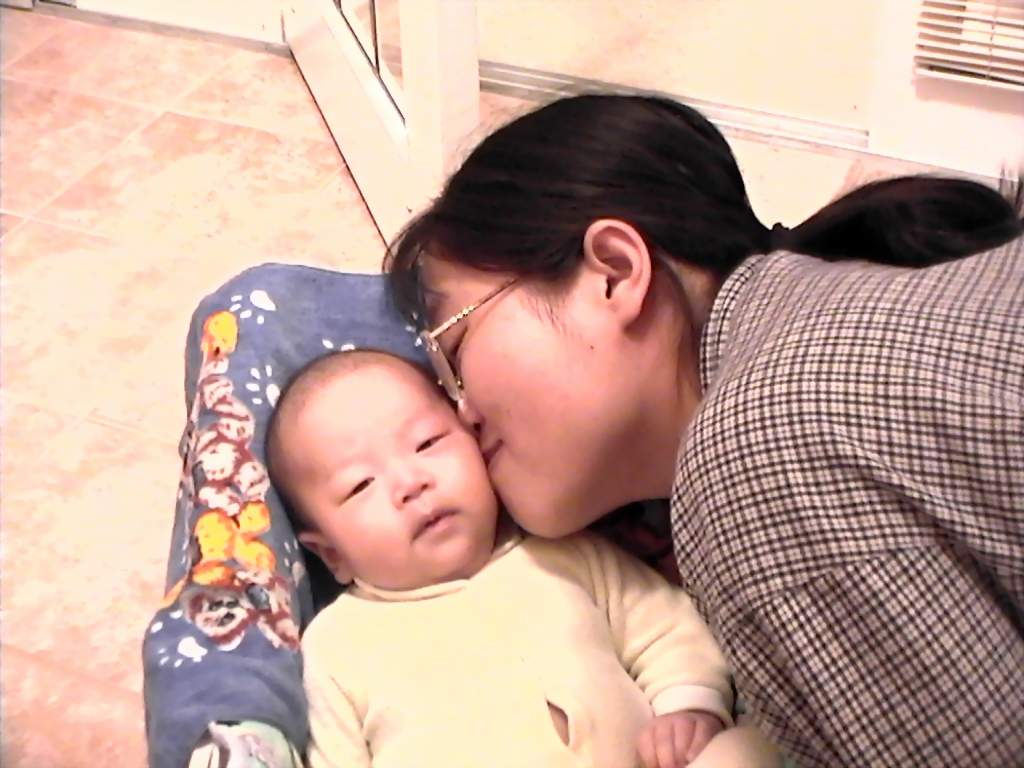 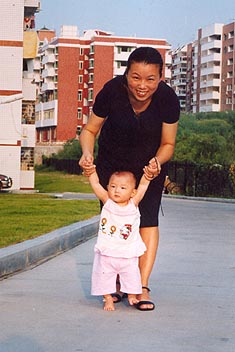 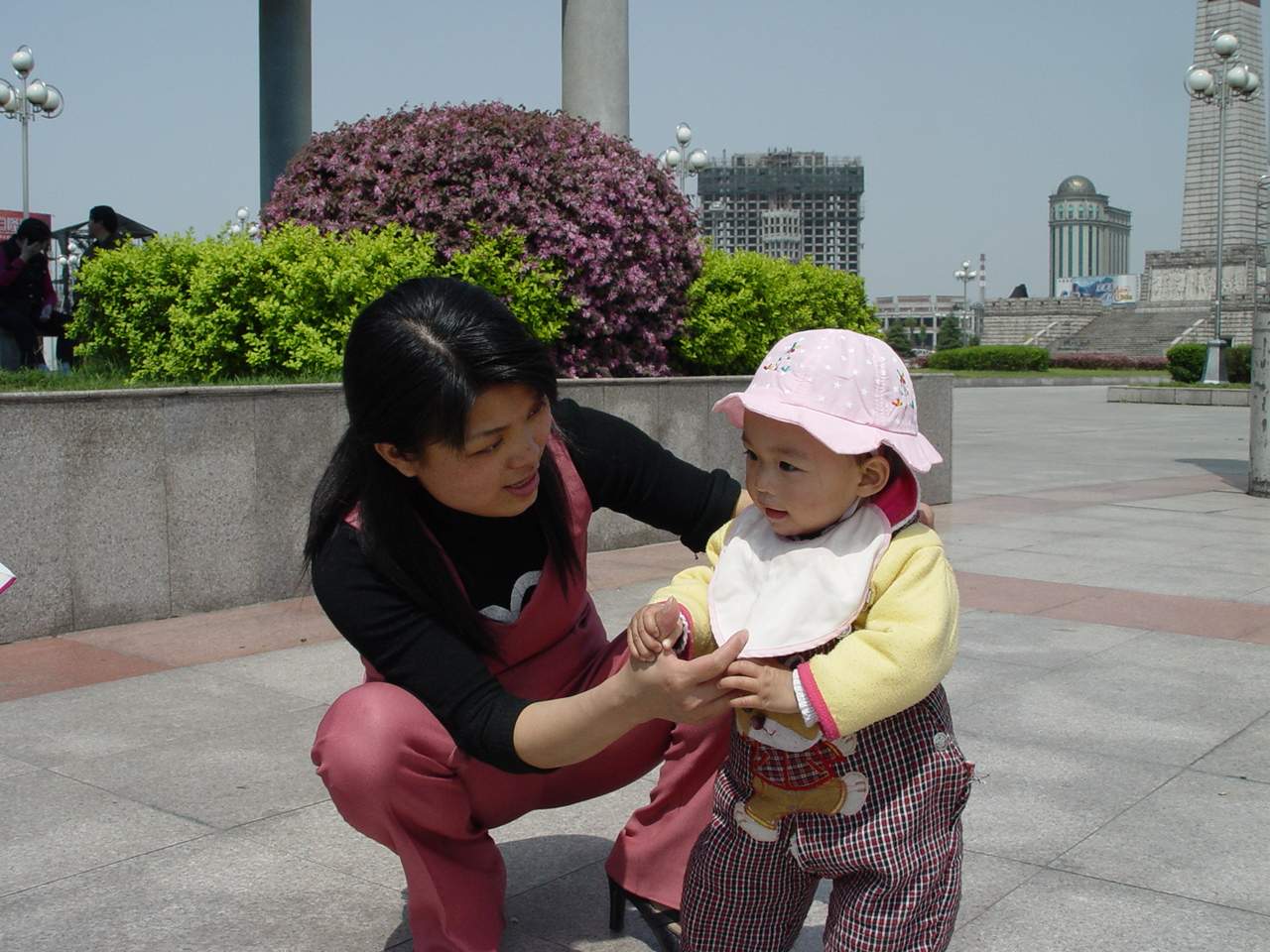 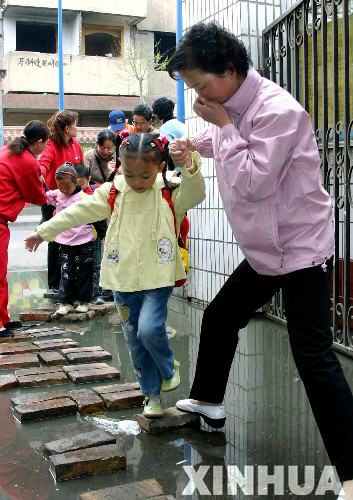 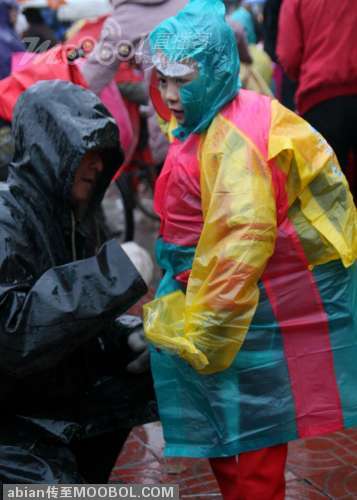 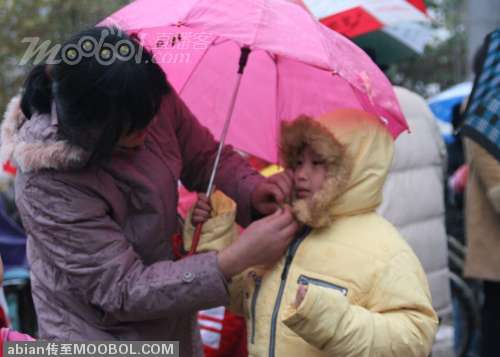 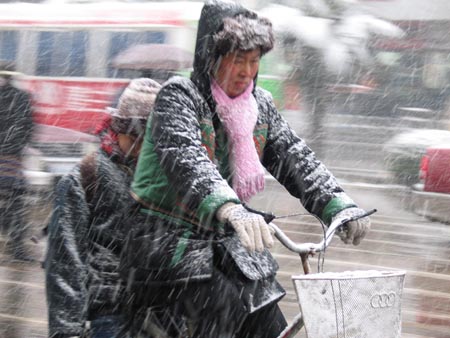 游子吟
慈母手中线，游子身上衣。临行密密缝，意恐迟迟归。谁言寸草心，报得三春晖。
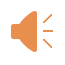 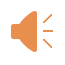 慈母情深
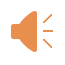 ……
自学提示：
    以四人小组为单位读读课文，划出描写母亲外貌和语言的句子，在自己感受特别深刻的地方作批注，并和同学交流。
我穿过一排排缝纫机，走到那个角落，看见一个及其瘦弱的脊背弯曲着，头和缝纫机挨得很近。周围几只灯泡烤着我的脸。
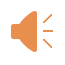 背直起来了，我的母亲。转过身来了，我的母亲。褐色的口罩上方，一对眼神疲惫的眼睛吃惊地望着我，我的母亲……
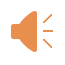 母亲掏衣兜，掏出一卷揉得皱皱的毛票，用龟裂的手指数着。
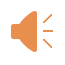 母亲却已将钱塞在我手心里了，大声对那个女人说：“我挺高兴他爱看书的！”
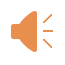 母亲说完，立刻又坐了下去，立刻又曲弯了背，立刻又将头俯在缝纫机上了，立刻又陷入了忙碌……
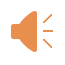 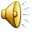 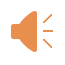 纸船——寄母亲
冰心
我从不肯妄弃了一张纸，  总是留着--留着，  叠成一只一只很小的船儿，  从舟上抛下在海里。  有的被天风吹卷到舟中的窗里，  有的被海浪打湿，沾在船头上。  我仍是不灰心地每天叠着，  总希望有一只能流到我要他到的地方去。  母亲，倘若你梦中看到一只很小的船儿，  不要惊讶他无端入梦，  这是你至爱的女儿含着泪叠的，  万水千山，
求他载着她的爱和悲哀归去。
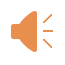 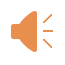 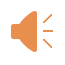 作业:
1、有感情地朗读课文，摘抄课文中自己喜欢的语句，并积累背诵。
2、搜集表现母爱的感人文章。
3、说说母亲为我们做了哪些微不足道，却又饱母爱的事，选一件动笔写一写。